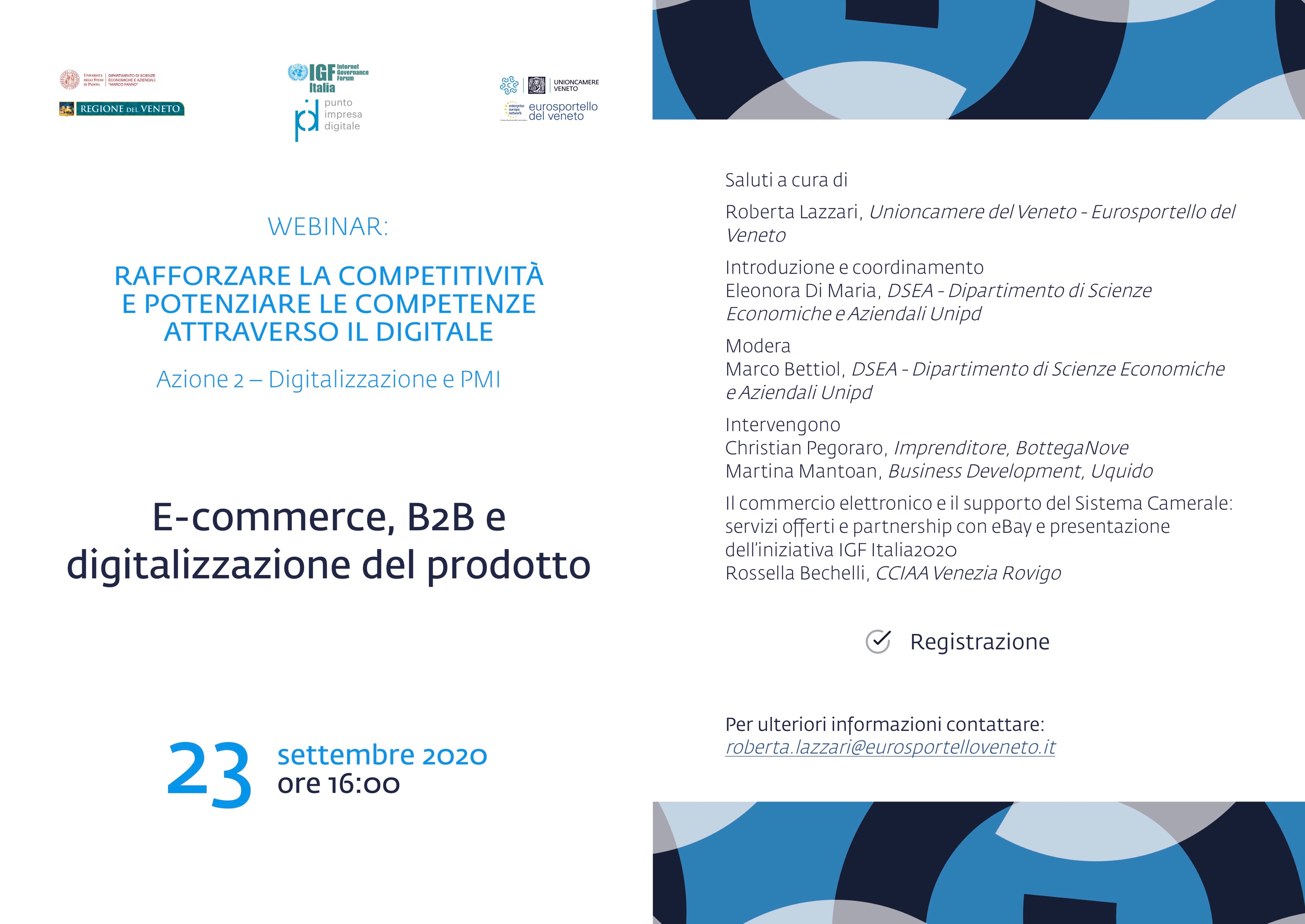 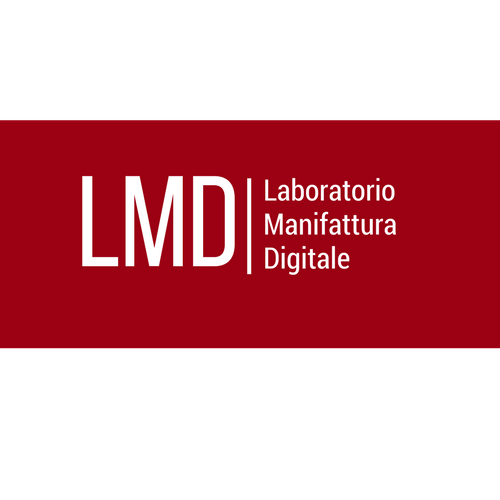 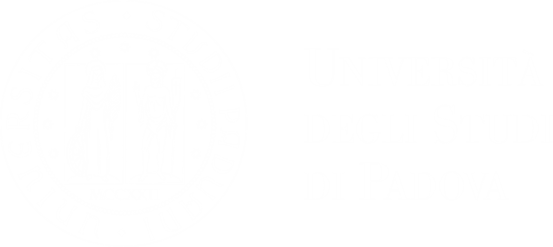 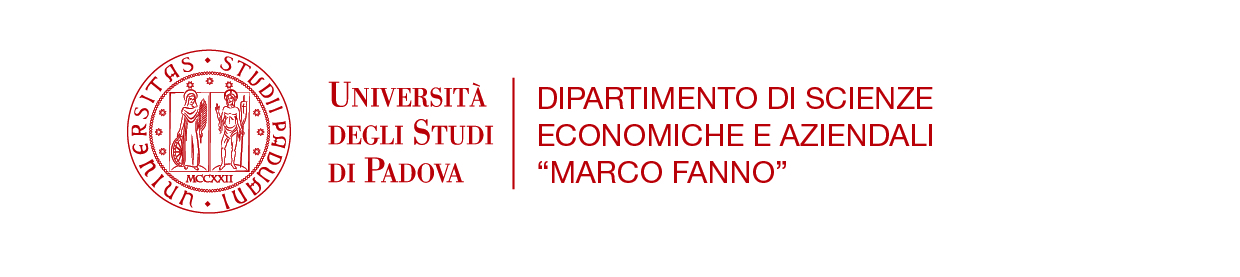 E-commerce, B2B e digitalizzazione di prodotto: un’introduzione

Prof.ssa Eleonora Di Maria
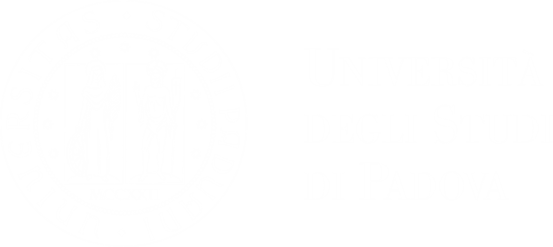 COVID e traffico web
Coronavirus impact on online traffic of selected industries worldwide in week ending June 14, 2020
Coronavirus global online traffic impact as of June 2020, by industry
Change in traffic
Note: Worldwide; week ending 6/14 compared to reference (Jan 6 to Feb 16); 1,400 sites; 7 billon sessions
Further information regarding this statistic can be found on page 107.
Source(s): ContentSquare; ID 1105486
Spotlight: impact of COVID-19
52
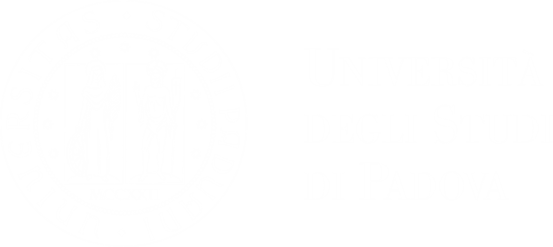 COVID e ecommerce
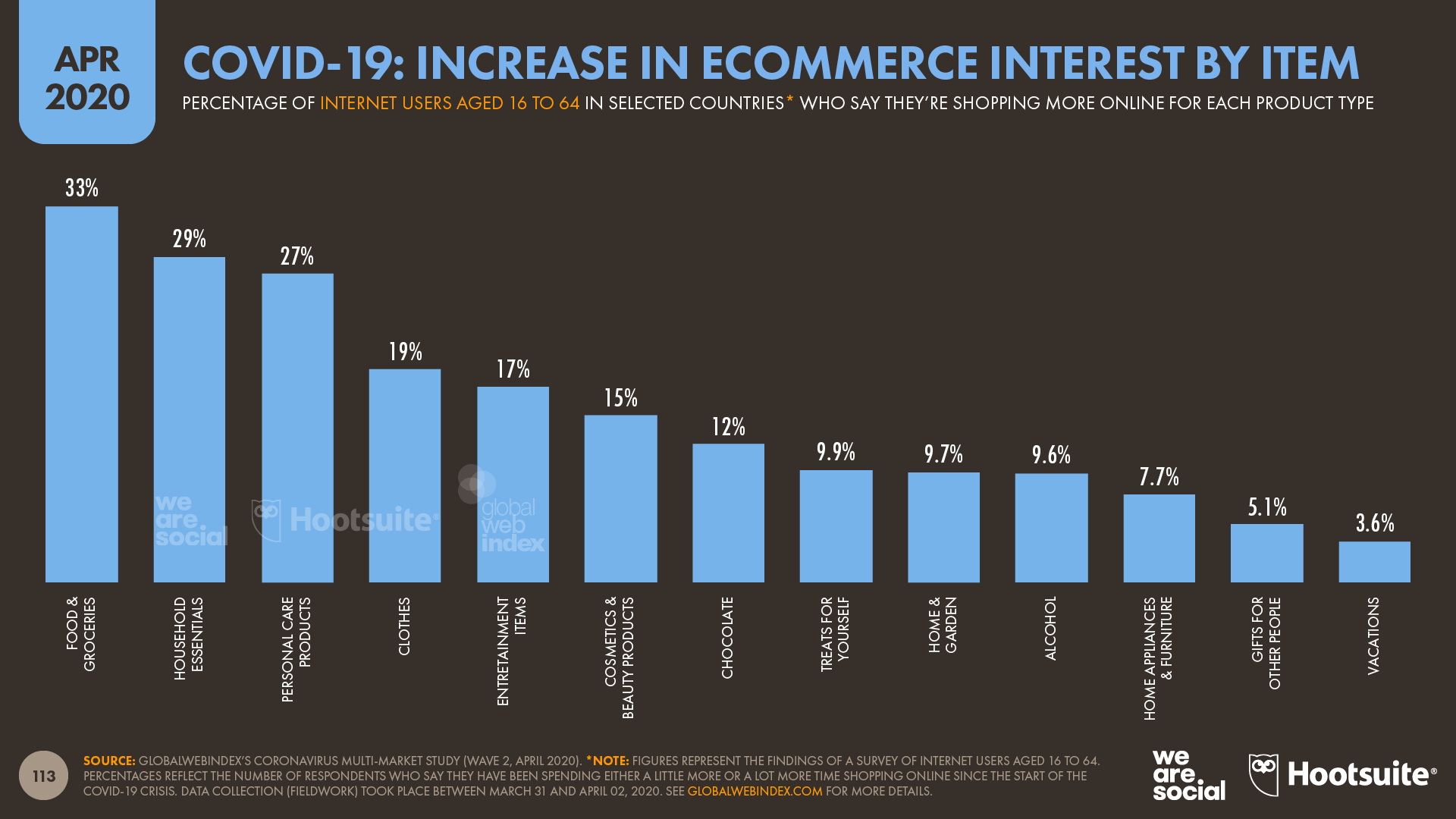 4
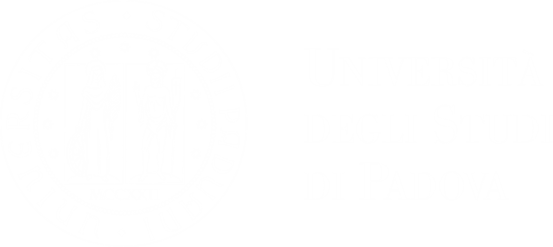 B2B, COVID e rapporti con il mercato
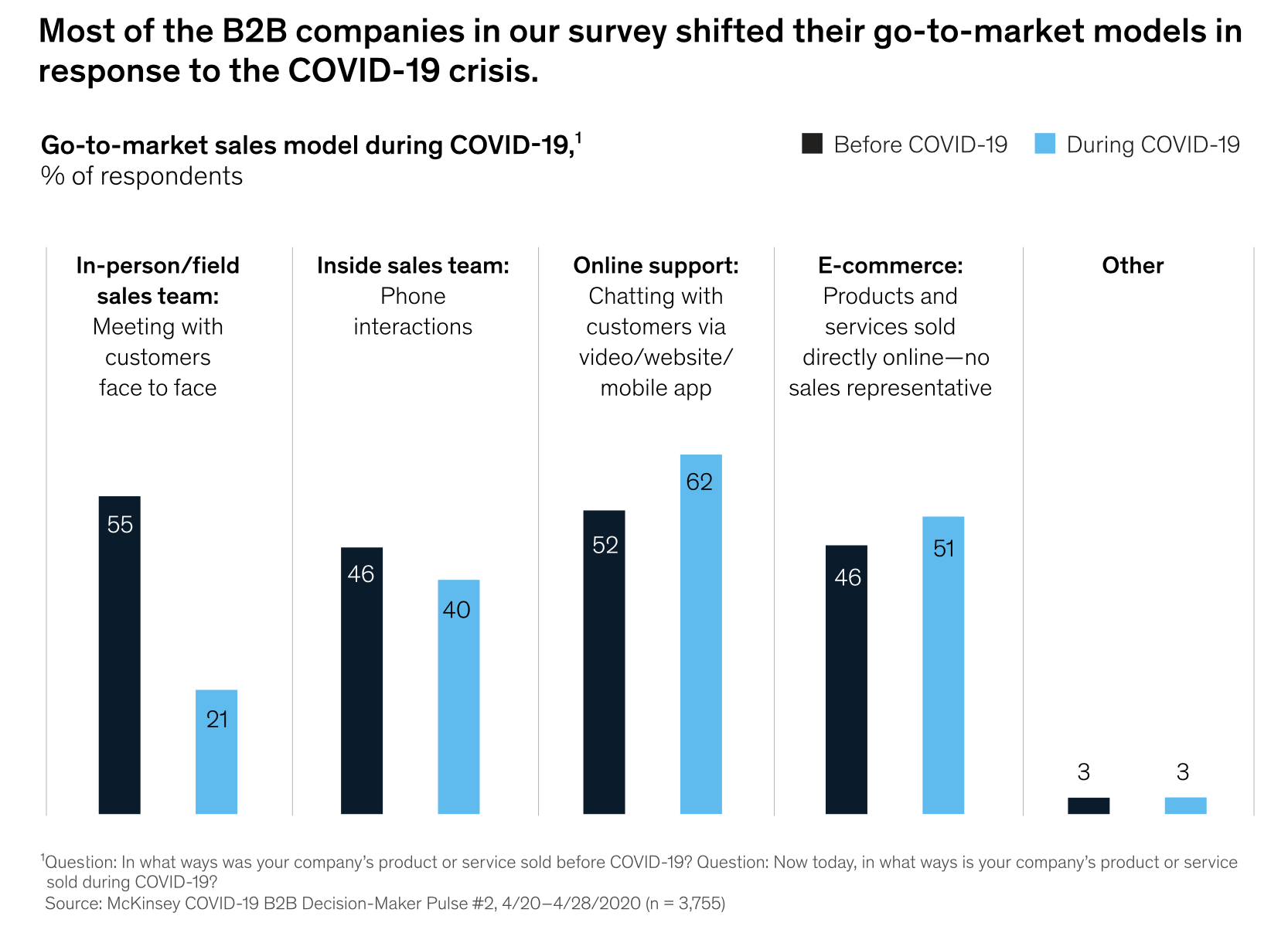 5
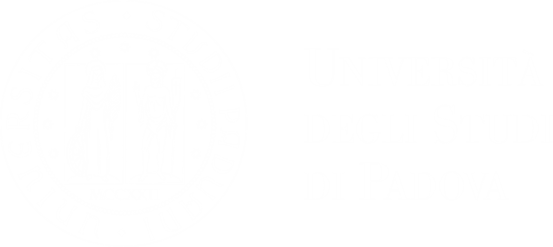 B2B: investire sull’interazione digitale
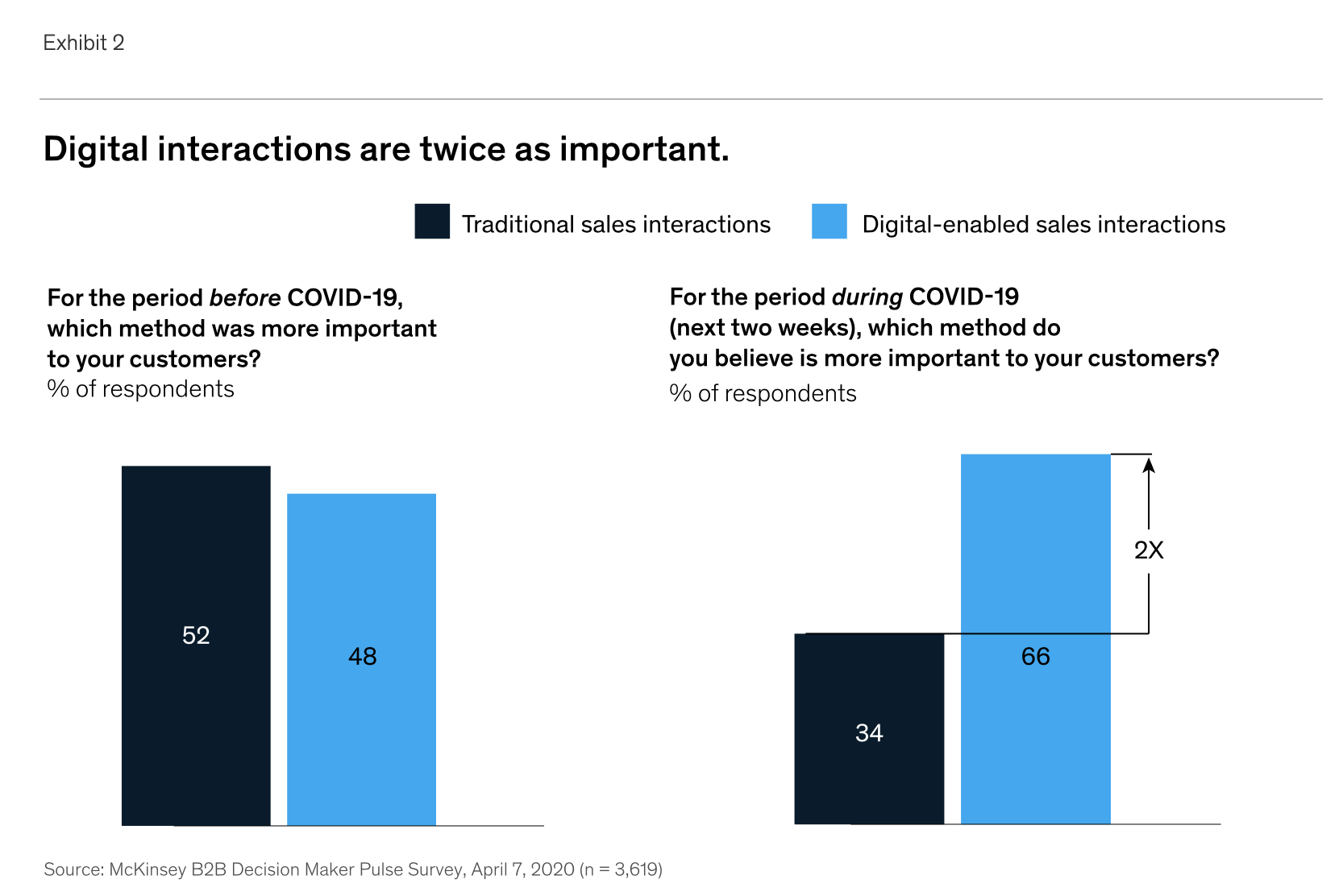 6
Relazione con i clienti:
Convergenza B2B <–> B2C
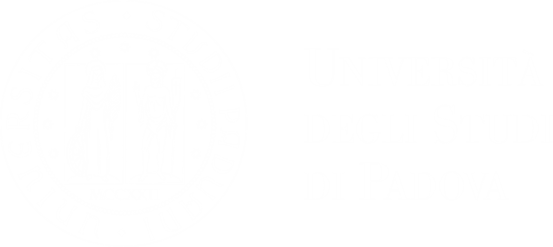 B2C
Web (sito / ecommerce)

Social media

App
Punti vendita

(Post vendita)
IoT
Fisico (offline)
Online
Distribuzione 

Logistica

Post vendita
Web (sito / ecommerce)

Social media

App
IoT
B2B
7
Sfide per l’e-commerce 
nel (post) COVID
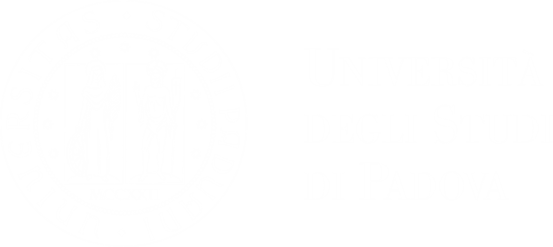 Sostenere la crescita (picchi di ordini) in uno scenario di rallentamento delle forniture 
Ottimizzazione dei portali (es. gestione ordini complessi) 
Alimentare ed arricchire l’interazione con i clienti (a distanza) (omnicanalità)
8
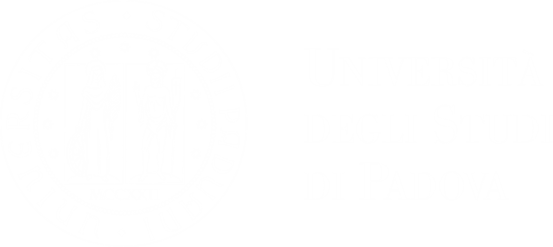 Investire sui contenuti digitali
Aumentare l’esperienza nell’accesso ai prodotti a distanza (online – in store)

Costruzione di servizi personalizzati (su misura)

Catalogo prodotti interattivo e immersivo
9
Realtà aumentata, 
realtà virtuale
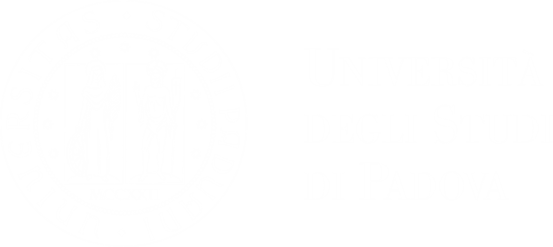 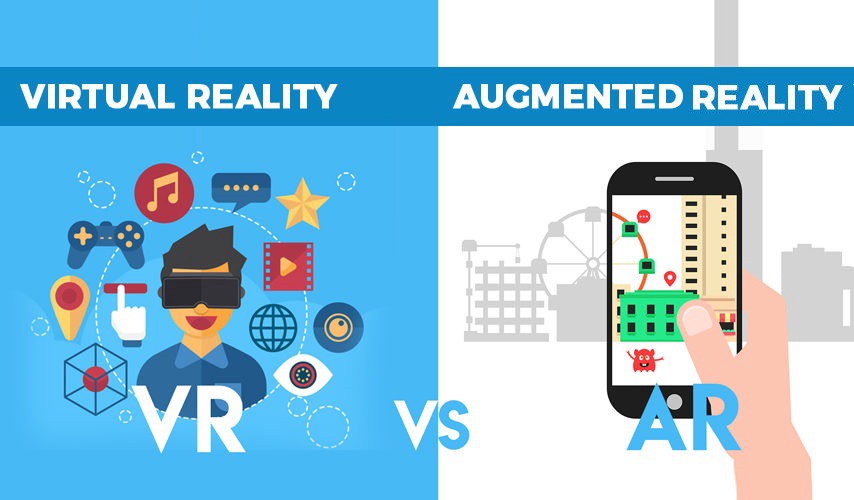 Source: https://www.techgliding.com
10
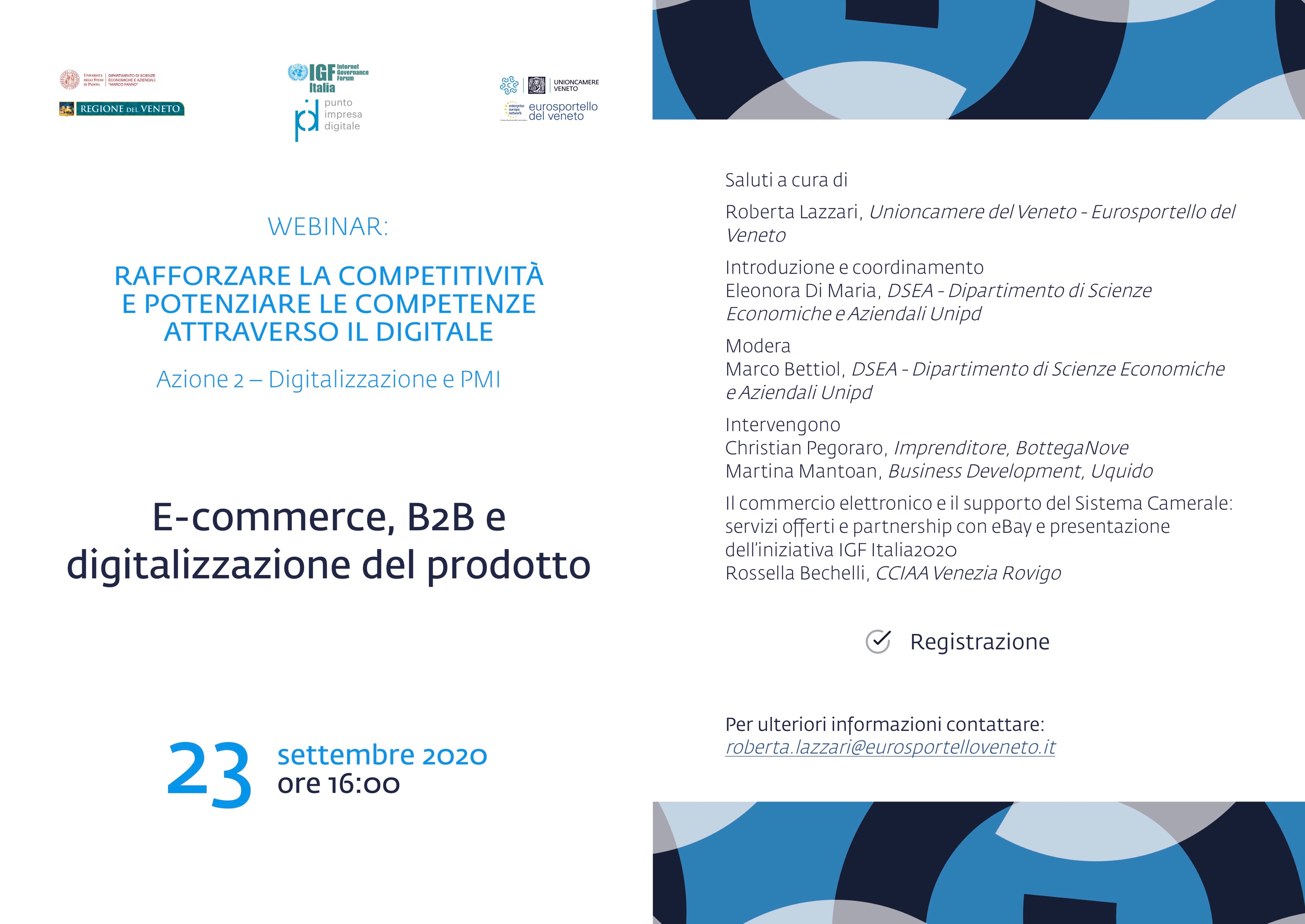